مقرر 154  حاببرمجة الحاسب
1
154 حاب (برمجة الحاسب)
المؤسسة العامة للتدريب التقني والمهني                                                             الكلية التقنية ببريدة
    مجلس التدريب التقني والمهني بمنطقة القصيم                                                  قسم تقنية الحاسب الآلي / برمجيات
                                                                                         خطة تدريب مقرر/ برمجة الحاسب
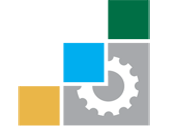 2
154 حاب (برمجة الحاسب)
3
154 حاب (برمجة الحاسب)
Table of Contents
Introduction
Single-Dimensional Array
Two-Dimensional Array
Tree-Dimensional Array
Declaring Arrays
Initializing Arrays
Accessing Array Members
Arrays are Objects
Using foreach with Arrays
4
154 حاب (برمجة الحاسب)
المصفوفات  Arrays
array declaration
Single-Dimensional Arrays
One-Dimensional Arrays
ArrayType [] ArrayName= new ArrayType [Size];
ArrayType   : (int, string, double, ....) نوع البيانات التي تعبئ في المصفوفة
ArrayName : اسم المصفوفة
Size             : عدد عناصر المصفوفة
5
154 حاب (برمجة الحاسب)
array declarationSingle-Dimensional Arrays
int[] array = new int[5];
Console.WriteLine(array.Length);      // 5
9
string[] stringArray = new string[6];
int[] array1 = new int[] { 1, 3, 5, 7, 9 };
string[] weekDays = { "Sun", "Mon", "Tue", "Wed", "Thu", "Fri", "Sat" };
int[] array2 = { 1, 3, 5, 7, 9 };
string[] weekDays2 = { "Sun", "Mon", "Tue", "Wed", "Thu", "Fri", "Sat" };
int[] array3;
array3 = new int[] { 1, 3, 5, 7, 9 };   // OK
//array3 = {1, 3, 5, 7, 9};   // Error
6
154 حاب (برمجة الحاسب)
http://msdn.microsoft.com/en-us/library/0a7fscd0.aspx
7
154 حاب (برمجة الحاسب)
array declaration
Multi-Dimensional Arrays
Two-Dimensional Arrays
For example, the following declaration creates a two-dimensional array of four rows and two columns.
int[,] array = new int[4, 2];
// Two-dimensional array. 
int[,] array2D = new int[,] { { 1, 2 }, { 3, 4 }, { 5, 6 }, { 7, 8 } };
// The same array with dimensions specified. 
int[,] array2Da = new int[4, 2] { { 1, 2 }, { 3, 4 }, { 5, 6 }, { 7, 8 } };
// A similar array with string elements. 
string[,] array2Db = new string[3, 2] { { "one", "two" }, { "three", "four" }, { "five", "six" } };
8
154 حاب (برمجة الحاسب)
مثال: عرف مصفوفة ذات بعدين (8×3) بحيث يدخل المستخدم أسماء وأرقام ودرجات المتدربين؟
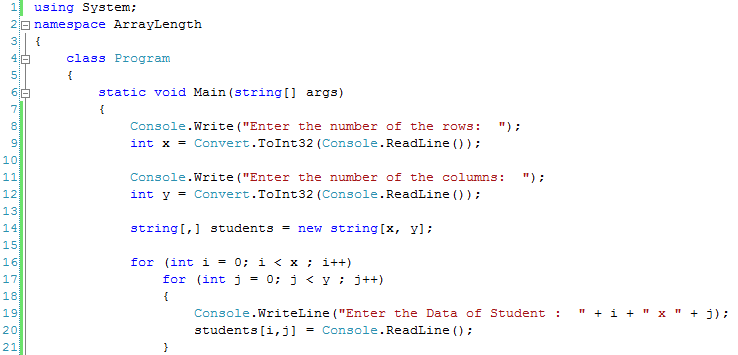 9
154 حاب (برمجة الحاسب)
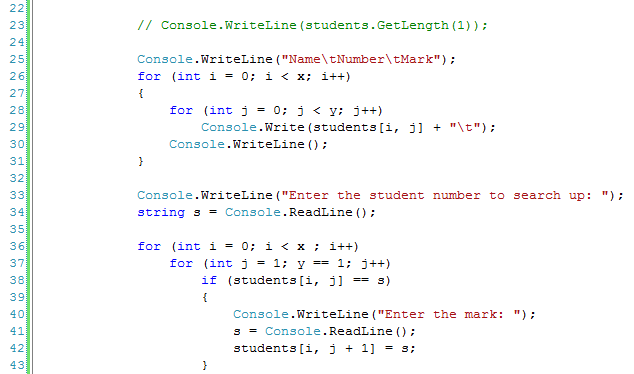 10
154 حاب (برمجة الحاسب)
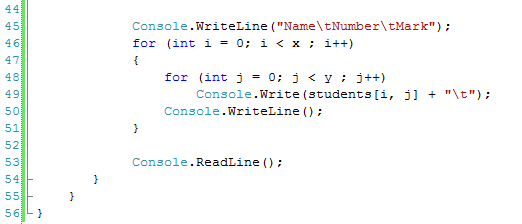 11
154 حاب (برمجة الحاسب)
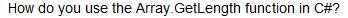 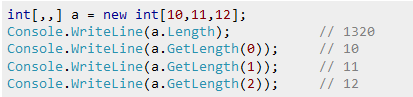 http://msdn.microsoft.com/en-us/library/2yd9wwz4.aspx
http://en.csharp-online.net/All_about_Arrays_in_CSharp%E2%80%94Instantiating_a_One-Dimensional_or_Rectangular_Array
12
154 حاب (برمجة الحاسب)
Three-Dimensional Arrays
The following declaration creates an array of three dimensions, 4, 2, and 3.
int[, ,] array1 = new int[4, 2, 3];
// Three-dimensional array. 
int[, ,] array3D = new int[,,] { { { 1, 2, 3 }, { 4, 5, 6 } }, { { 7, 8, 9 }, { 10, 11, 12 } } };
// The same array with dimensions specified. 
int[, ,] array3Da = new int[2, 2, 3] { { { 1, 2, 3 }, { 4, 5, 6 } }, { { 7, 8, 9 }, { 10, 11, 12 } } };
13
154 حاب (برمجة الحاسب)
Three dimensions in array
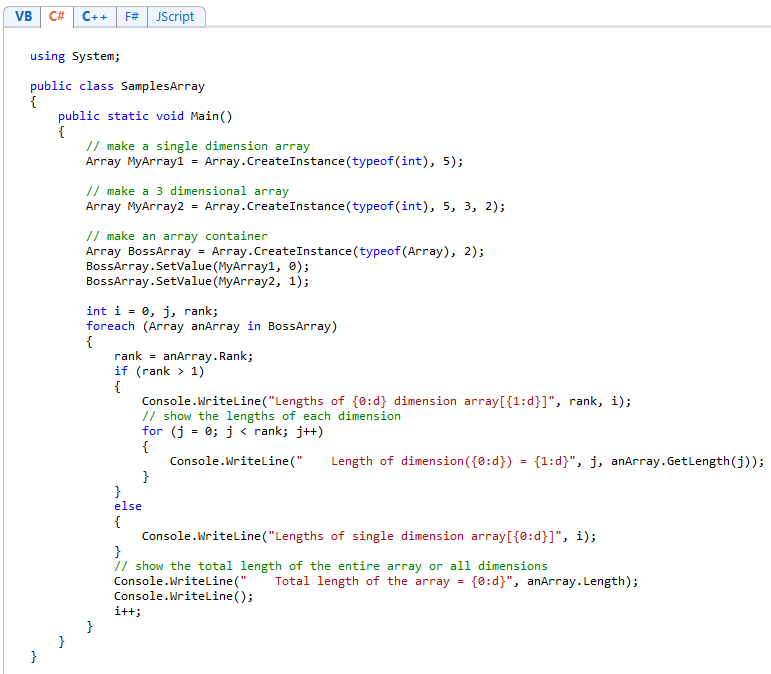 14
154 حاب (برمجة الحاسب)
The output:
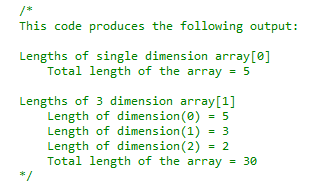 15
154 حاب (برمجة الحاسب)
The rank (number of dimensions) of the Array.
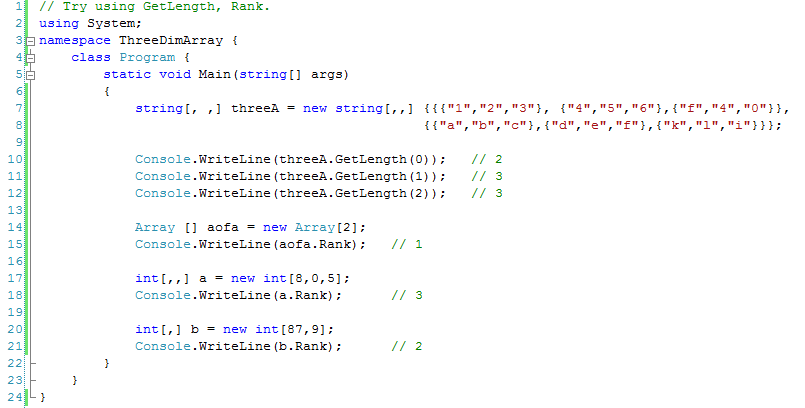 16
154 حاب (برمجة الحاسب)
jagged array  المصفوفة المسنّنة
هي مصفوفة متعددة الأبعاد أي يمكن أن تكون ثنائية أو ثلاثية لكن الفارق بينها وبين المصفوفة المتعددة الأبعاد العادية كالمصفوفة هو أن المصفوفة المسنّنة تختلف عدد الأعمدة فيها من صف لأخركما في الشكل التالي :
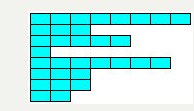 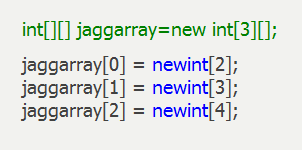 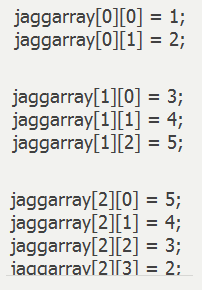 http://www.alhasebat.net/vb/showthread.php?t=9922
17
154 حاب (برمجة الحاسب)
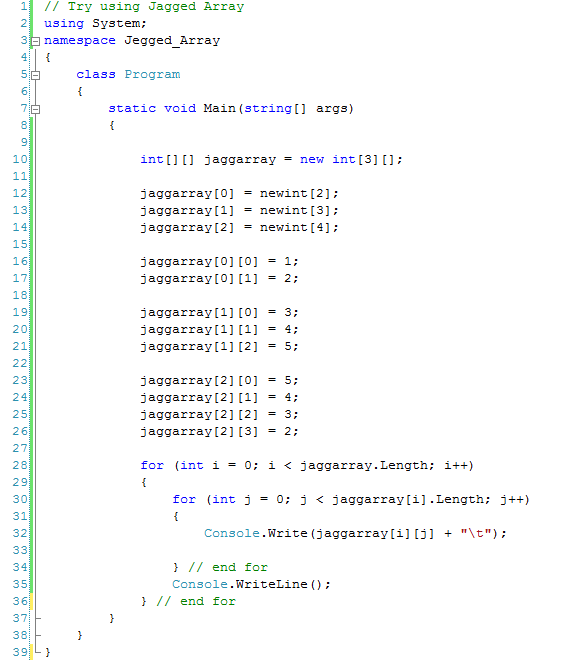 18
154 حاب (برمجة الحاسب)
مثال شامل على ما سبق دراسته
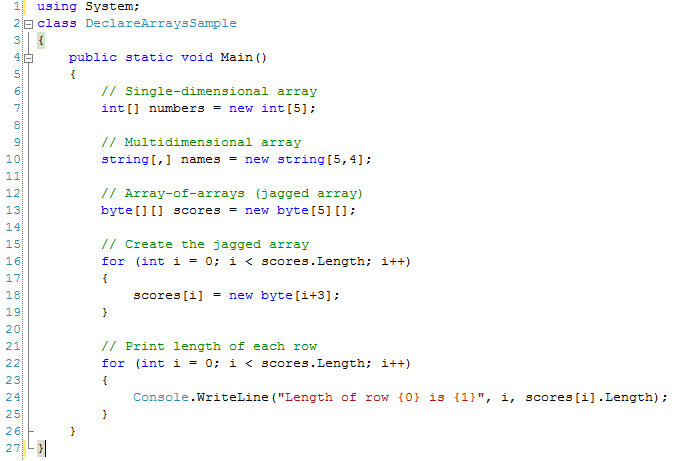 19
154 حاب (برمجة الحاسب)
تمرين
عرف مصفوفة ذات بعدين تحتوي على 8 صفوف و 3 أعمدة تحتوي على البيانات التالية :










	المطلوب:
	إدخال جميع البيانات أعلاه عن طريق لوحة المفاتيح
طباعة البيانات بعد إدخالها على حسب الشكل أعلاه
البحث عن المتدرب رقم 4 وقم بتعديل الدرجة إلى 80
طباعة البيانات بعد تعديل الدرجة
طباعة بيانات الدرجات التي أعلا من 75
20
154 حاب (برمجة الحاسب)